Способы решения систем уравнений
а₁  х + b₁ y = c₁,
а ₂ х + b₂ y = c₂;
где  а₁  , b₁ , c₁ 

х , у -неизвестные
а₂ , b₂ ,  c₂ –заданные числа
Графический  способ
Способ
подстановки
Способ
сравнения
Способ
сложения
Способ            подстановки
Цель:    научить решению системы   
                  линейных уравнений способом   
                  подстановки.
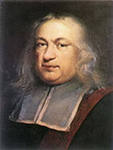 Из  истории :
Из  истории :
Из  истории :
Из  истории :
Из  истории :
Пьер  Ферма
Пьер  Ферма
Издавна применялось исключение неизвестных из  линейных уравнений. В  17-18 вв.  приемы  исключения разрабатывали  Ферма, Ньютон, Гаусс.
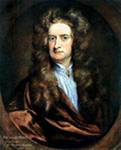 Исаак Ньютон
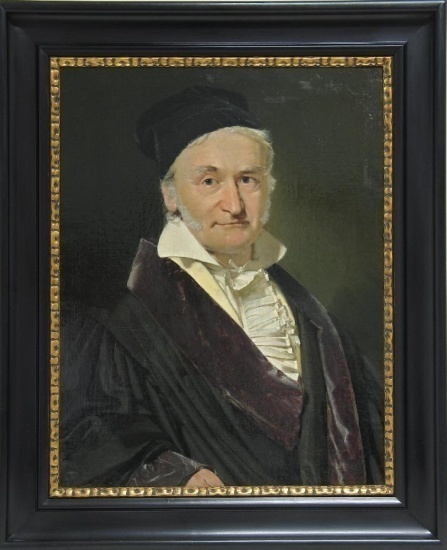 Карл  Фридрих
Гаусс
у - 2х=4,
7х -  у =1;
у=2х+4,
7х - у=1;
у=2х+4,
х=1;
у=6,
х=1.
Решение системы способом подстановки
Решим уравнение
Выразим у  через  х
Выразим у  через  х
Подставим
у=2х+4,
7х - (2х+4)=1;
7х - 2х - 4 = 1;
5х = 5;
Подставим
х=1;
Ответ: (1; 6)
Способ        подстановки  ( алгоритм )
Из какого-либо уравнения выразить одну переменную через другую
Подставить полученное выражение для переменной в другое уравнение и решить его
Сделать подстановку найденного значения переменной и вычислить значение второй переменной
Записать ответ:  ( х ; у  )
Решите систему  уравнений способом подстановки
3х + 2у=27,
х + 5у =35;
1).выразим из второго     
      уравнения  х, подставим в   
      первое уравнение
3( 35- 5у) + 2у=27,
Х = 35 – 5у;
2). решим   первое  
        уравнение
3). Найдем  
            х
3 (35 – 5у) + 2у = 27,
 105 – 15у + 2у = 27,
  -13у = - 78,
  У = 6
х = 35 -5 · 6 = 5
          х = 5
Ответ :  ( 5; 6 )
Решите задачу.Сумма двух чисел равна 48. Первое число больше второго  в 2 раза. Найдите эти числа.
Решение. 1). Пусть х - первое число, а  у –  второе  число.
2). Сумма чисел:    х  + у = 48.
3). Первое число больше второго в 2 раза:  х = 2у.
4). Составим систему  уравнений:       х + у = 48,
                                                                      х = 2у.
5). Решим систему способом подстановки. Подставим  
      х = 2у  в  первое  уравнение.  2у + у = 48,  у = 16
6). Найдем  первое число:  х = 32.

Ответ:  искомые числа  16  и  32.
Задание.  Заполните  пропуски.
Проверьте  правильность заполнения таблицы
Домашнее  задание
1.  Учебник «Алгебра 7», 
        авторы Ш.А.Алимов и др.   § 34
         № 627(1), 628(4), 629(1).
   2.  Рабочая тетрадь по алгебре, 7,
         авторы Ю.М.Колягин и др.
         § 34,  № 6.
   3.  Дополнительно: Дидактические материалы   
        «Алгебра 7», авторы М.В.Ткачева и др.
        § 34 ( стр. 92) № 4(1), 6(1).
Спасибо  всем  за  работу